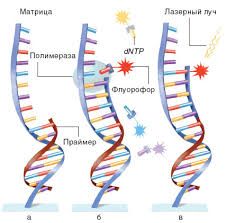 Секвенування ДНК, біоінформатика
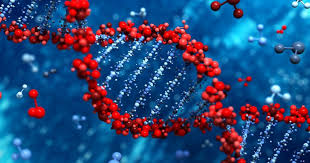 Секвенування  ДНК
Нобелівська премія з хімії (1958 р.) - амінокислотна послідовність інсуліну Нобелівська премія з хімії (1980 р.) - метод розшифровки  послідовності ДНК
Фрідріх Сенгер (13. 8. 1918 р. - 19. 11. 2013 р.)
2
Секвенування за Сенгером (метод секвенування з обривом ланцюга)
На коротких (до 1000 н) одноланцюгових ДНК здійснюється відпал коротких олігонуклеотидів. 

1. В середовище додано окрім звичайних дАТФ, дГТФ, дЦТФ та дТТФ, невелика кількість ддАТФ, ддГТФ, ддЦТФ та ддТТФ, відмічених флуоресцентною міткою.
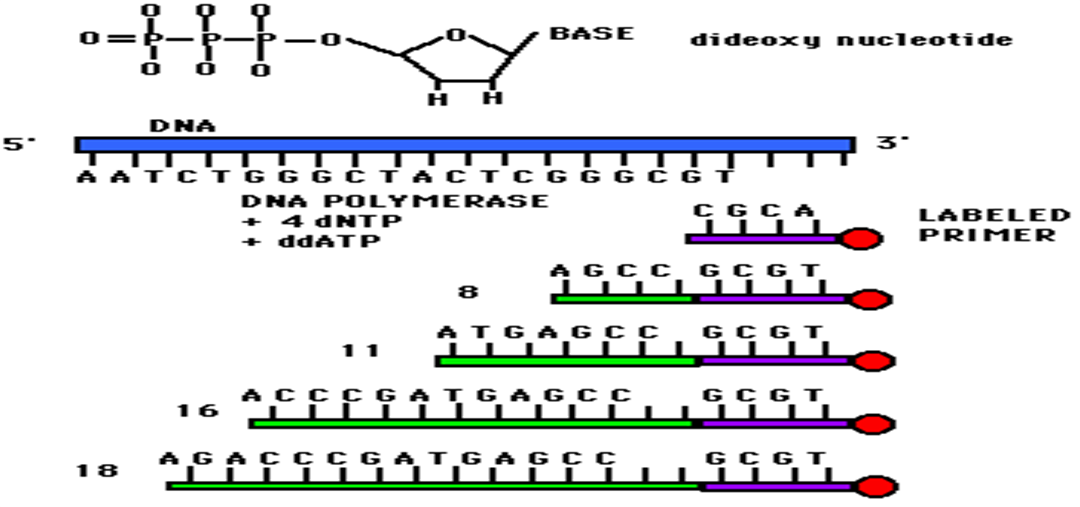 2. Фермент полімераза не вибирає дНТФ або ддНТФ приєднувати до ланцюга, тому обрив ланцюга трапляється випадково і в підсумку  -  набір олігонуклеотидів різної довжини,  які завершуються або ддАТФ, або ддГТФ, або ддЦТФ, або дТТФ, які присутні в тій же позиції, що і в матричній ДНК.
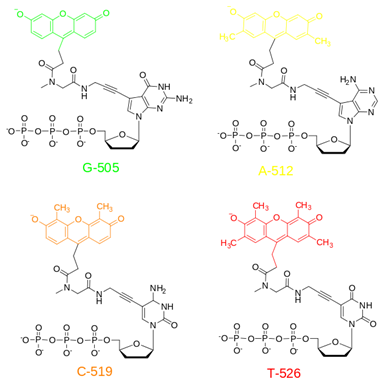 3. Електрофорез  у ПАГ з метою розділення молекул за довжиною. 
Датчик флюоресценції реєструє сигнал від останнього нуклеотида.
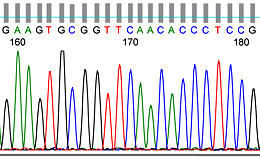 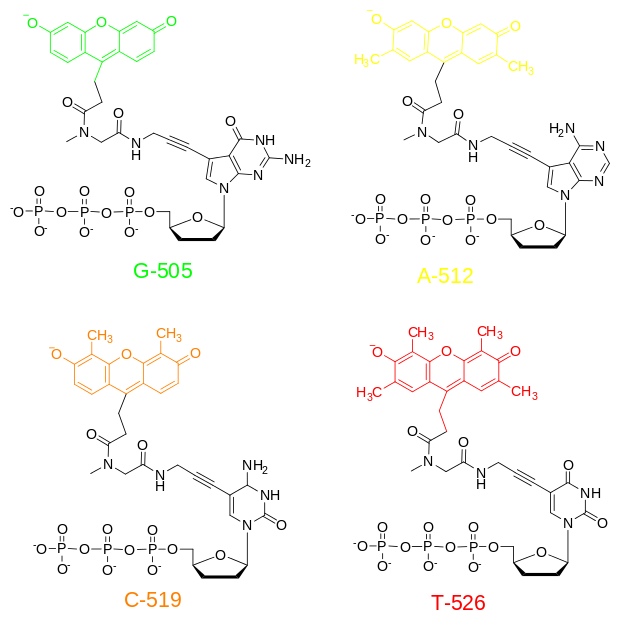 G      A      C      T
нуклеотиди-термінатори
Секвенування ДНК за Максамом -Гілбертом (хімічний метод)
Один з кінців фрагмента ДНК мітять за допомогою 32Р. 

2. Препарат ДНК ділять на чотири порції  і кожну з них обробляють реагентом, який специфічно  модифікує одну з чотирьох основ ДНК (диметилсульфатом чи гідразином).

3. Обробка певними речовинами  (піперидином) спричиняє гідроліз сахарофосфатного ланцюга по модифікованим основам.

4. Отримують набір мічених фрагментів, довжина яких визначається відстанню від зруйнованої основи до кінця молекули.
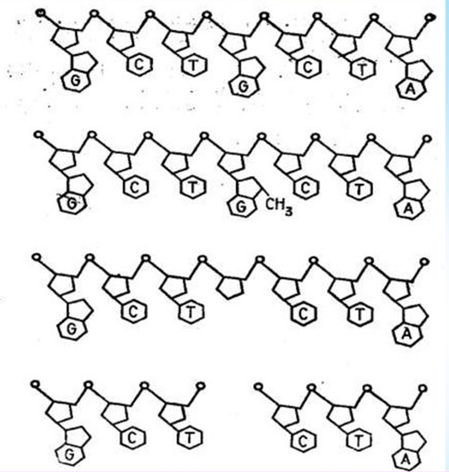 Наприклад, якщо залишки G находяться на відстані 2, 6, 11, 16 нуклеотидів від міченого кінця, то обробка даного ланцюга  реагентами, що руйнують G,  призведе до утворення мічених фрагментів довжиною 2, 6, 11 та 16 нуклеотидів. 

(утворені при цьому фрагменти, довжиною 3 та 4 нуклеотида не будуть міченими).
Набори мічених фрагментів, що утворюються в кожній з чотирьох реакцій, піддають електрофорезу у сусідніх доріжках ПАГ.

Набір полос, що реєструються на рентгенівській плівці, «читають», визначаючи таким чином нуклеотидну послідовність ДНК.
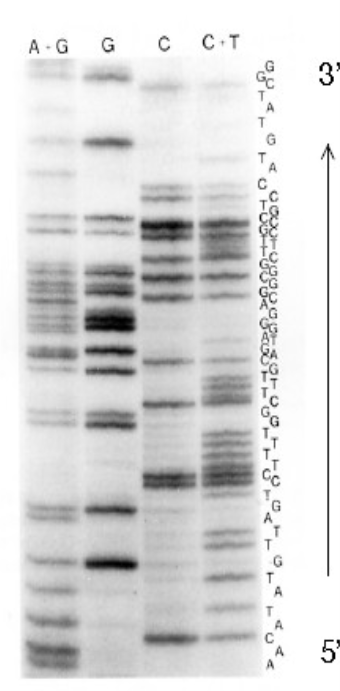 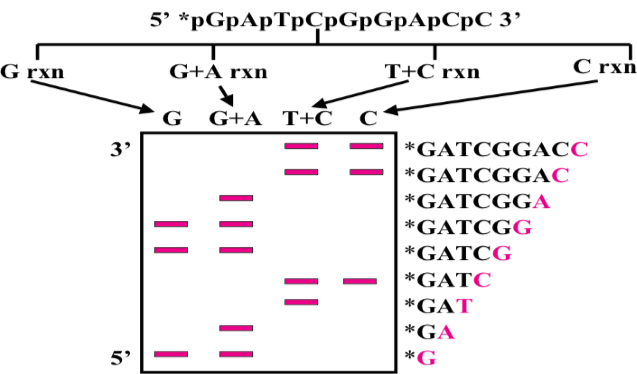 Піросеквенування (Ронагі, сер.1990-х років.)
Одноланцюгова ДНК інкубується з праймером та з ферментами: ДНК-полімеразою, АТФ-сульфурілазою, люциферазою та апіразою. 
В якості субстратів в реакцію додають аденозин-5’-фосфосульфат (АФС) та люциферин. 
До суміші  вводять послідовно кожний дНТФ. 
Включення дНТФ в ланцюг супроводжується виділенням  видимого світла, яке реєструється.
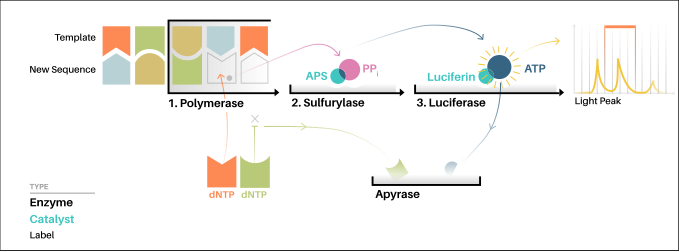 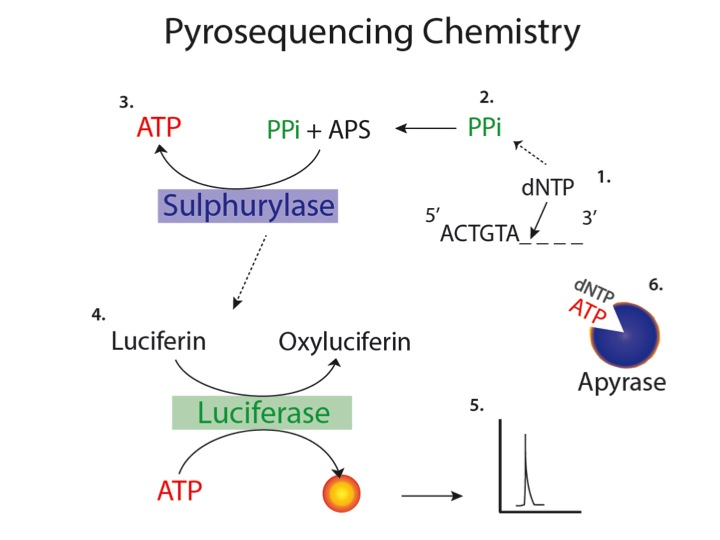 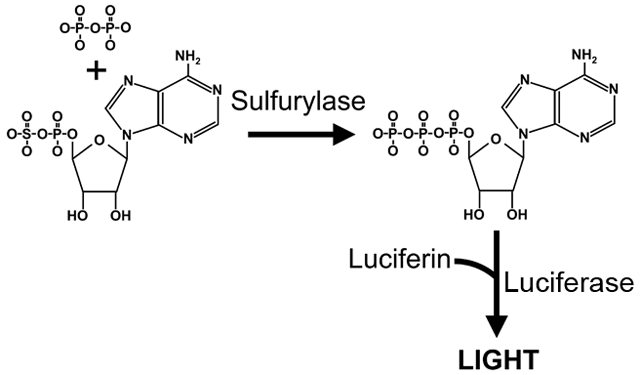 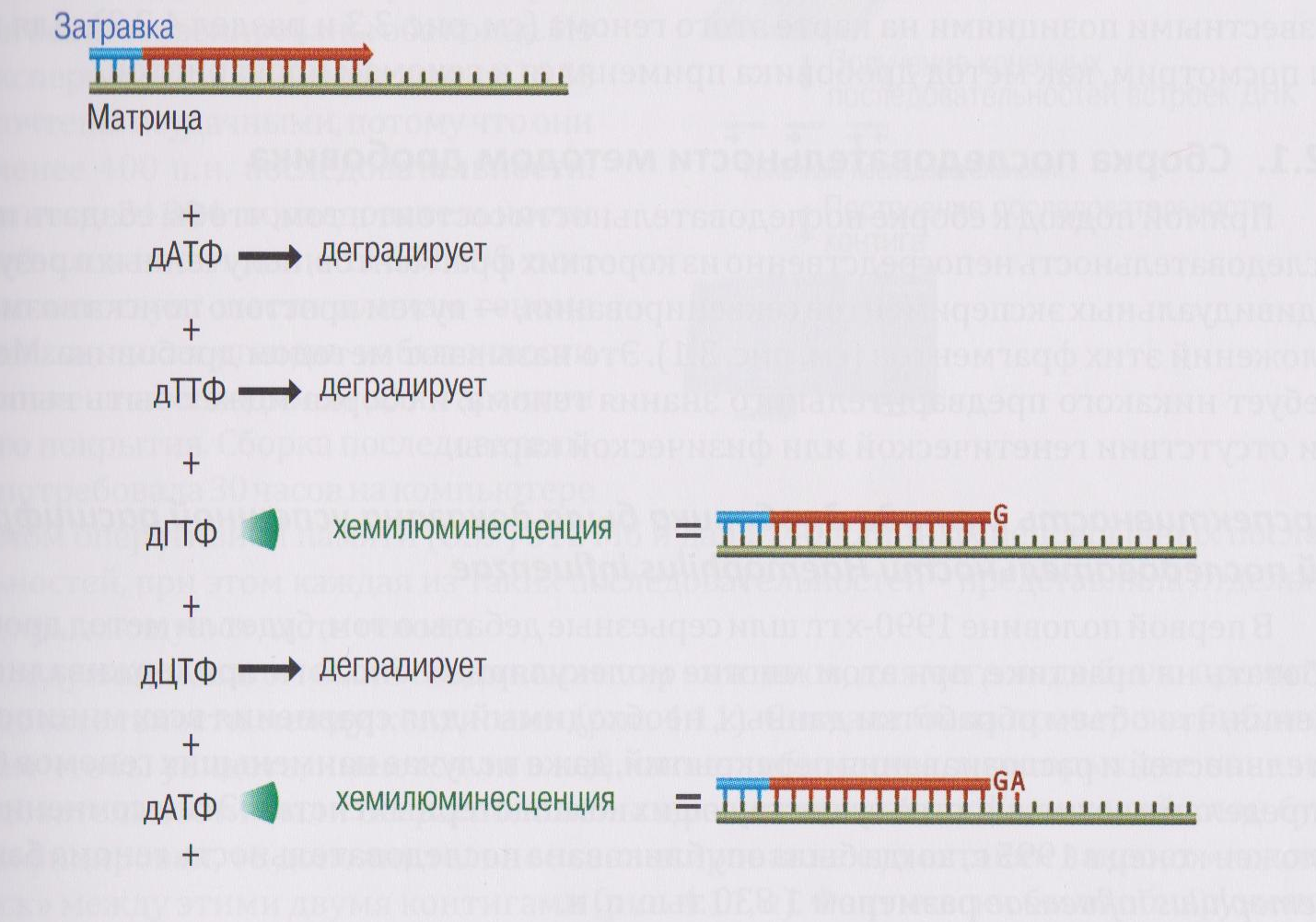 Методи секвенування другого покоління
(next generation sequencing, NGS)
- немає необхідності створювати бібліотеку ДНК в клітинах Е. соli.
- вартість нових методів у декілька разів нижче вартості традиційного методу автоматичного секвенування, а продуктивність набагато вища.

 Сьогодні на ринку існують три комерційні системи другого покоління для секвенування ДНК : 454 (Roche Applied Sciences), Solexa (Illumina) і SOLiD (Applied Biosystems).
Секвенування «454 Life Sciences»
Метод масштабного піросеквенування, який дозволяє  прочитати більше 4 млн. п.н. ДНК за 10 годин.
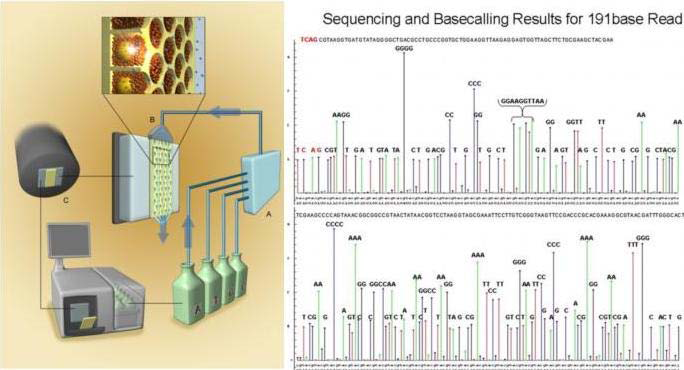 454 – принцип метода
Кульки з ДНК  змішують з  емульсією,  яка містить ДНК-  полімеразу і  dNTP та проводять  ПЛР
Фрагмент  закріплюється на  мікрокульці,  яка вкрита  олігонуклеотидами,  комплементарними до  кінців адаптера
ДНК фрагментують  на 300-800 п.н. та  лігірують до фрагментів адаптори
В лунки завантажуються  кульки, на яких  закріплені  фрагменти  ДНК
Також у лунки  поміщуються частинки з  закріпленими на них  ферментами – АТФ-  сульфурилазою та  люциферазою
Носій – плашка с  множиною (> 1 000
000) лунок
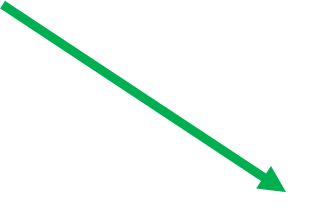 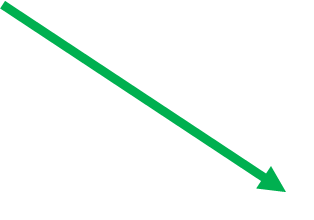 При приєднанні dNTP виділяється пірофосфат. Сульфурилаза перетворює пірофосфат + аденозинфосфосульфат в  АТФ. АТФ використовується для окислення  люциферина люциферазою. Світловий сигнал реєструється фотокамерою.
Через	лунки	в  пропускають
заданому  реагенти
порядку  (dNTP,
люциферин, аденозинфосфосульфат)
Секвенування «SOLiD»
У приладі SOLiD реалізована технологія паралельного секвенування на основі лігазної ланцюгової реакції. При цьому підготовку фрагментів ДНК для  секвенування здійснюють принципово так само, як в методі 454, але на останньому етапі замість піросеквенування застосовують лігірування. Для лігування використовують набір з шістнадцяти зондів. Кожен зонд складається з восьми нуклеотидів:  на 3-конце знаходиться комбінація з 2-х нуклеотидів (24 = 16), наступні 6 нуклеотидів вироджені (тобто можуть злучатися з будь-якими нуклеотидами), між 5-м і 6-м нуклеотидами знаходиться сайт, по якому відщепляється 5-конець з пришитим до нього флуорофором.
Флуорофор відщепляється тільки у тому випадку, якщо сталося лігірування. Для мічення використовується 4 флуорофори і система флуоресцентного кодування динуклеотидів : один флуорофор відповідає 4 динуклеотидам.
У кожному циклі секвенування читаються два через три нуклеотиди. У кожному наступному раунді використовується зонд, який віджигається на 1 нуклеотид ближче до мікронамистини. Після п'яти раундів лігірування видається результат секвенування.
Секвенування методом «Solexa»
У відмінність від методів 454 і SOLiD, в методі Solexa ПЛР проходить безпосередньо на носії, покритому олігонуклеотидами, комплементарними послідовностям адаптерних праймерів. Для секвенування додають усі чотири дНТФ, що мітяться різними флуоресцентними мітками. Від нуклеотиду, що включився, поступає флуоресцентний сигнал, який і уловлюється детектором.
Секвенування Solexa
1.	ДНК	фрагментують  та
3. Через ячейку пропускають  реагенти для добудування  другого ланцюга ДНК
лігірують	до	фрагментів  адаптери
Стадії 3-4  повторюються  30-35 разів

6. Кожен фрагмент  виявляється оточеним  групой ідентичних  молекул («кластери»).
2.	ДНК  ячейки,
пропускають  що вкриті
через	канали  праймерами,
4.	Дволанцюгові
фрагменти
які комплементарні до кінців адаптерів
денатурують
10. Повторення 7-9 50-  300 разів. Кількість циклів відповідає довжині читання
7. Крізь ячейку пропускають  реагенти (флуоресцентно  мічені терміновані  dNTP та полімеразу)
8. На ячейку світять лазером  та проводять зйомку.
9. Крізь ячейку пропускають  реагенти,  що відщеплюють  флуорофор і термінатор
What can next generation sequencing do for you?
++
для невеликих  геномів
полногеномне  ресеквенування
-
+++
++
направлене  ресеквенування
+
амплікони
+++
+++
++
++
для конкретних   зззадач
аналіз експресії
-
+++
++
ДНК-білкові  взаємодії  (ChIP-seq)
++
для конкретних  задач
-
+++
++
+++
Miseq – 16S,  Hiseq -  полногеномне
+++
особливо  16S
метагеноміка  аналіз різноманіття  мікробних угруповань
+
-
Методи секвенування третього покоління – секвенування одиничних молекул
Helicos (до 2900 п.о., пряме секвенування РНК, без ПЛР)



Pacific Biosciences (до 60000 п.о., одномолекулярне секвенування в реальному часі, основане на спостереженні  за работою однієї молекули ДНК-полімерази)




Oxford Nanopore (вимір струму іонів через нанопору в непровідній мембрані. При проходженні через цю пору нуклеотидів струм падає. Час, на який змінюється струм іонів, і величина цього падіння залежать від того, який нуклеотид в даний момент знаходиться усередині пори.)





Ion Torrent Sequencing* (рН-індуковане секвенування, грунтується на детекції протонів, які виходять при синтезі ланцюга ДНК як побічний продукт. Як наслідок, рН розчину міняється)
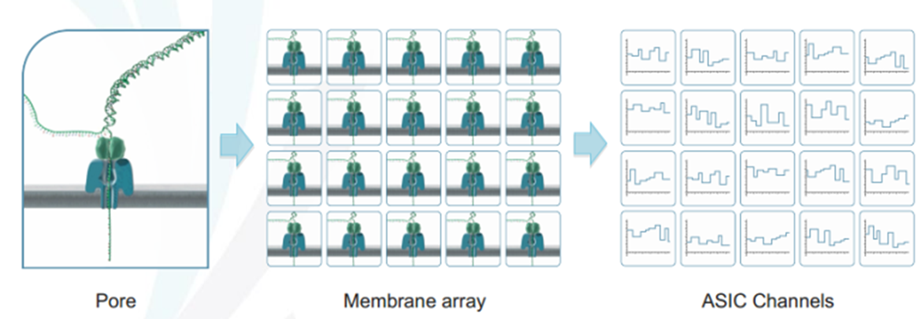 Секвенування геномів
В 1978 г. Сэнгер з співавт. секвенував  послідовність генома бактеріофага φХ174(5 т.п.н.) Потім розшифровували геноми інших вирусів, мітохондріальні геноми, геноми хлоропластів. 
Розшифровка геномів потребувала об'єднання зусиль різних лабораторій - геномні проекти. 
 Hemophilus influenza (1,8 млн. п.н.) - 1995 р., перший «еукаріотичний» геном дріжджів S. cerevesiae (12 млн.п.н.)- 1996 р.
Натепер геномні проекти охоплюють більш ніж 2500 геномів вірусів, близько 1600 геномів бактерій и більше 300 геномів еукаріотів. 
Повністю розшифровані геноми дрозофіли, нематоди С. еlеgаns, людини, хатньої миші… 
В світі існує  близько 700 центрів секвенування геномів (США, Великобританія, Германія, Франція, Італія, Японія, Китай).
В  ідеальному  світі…
Фактично….
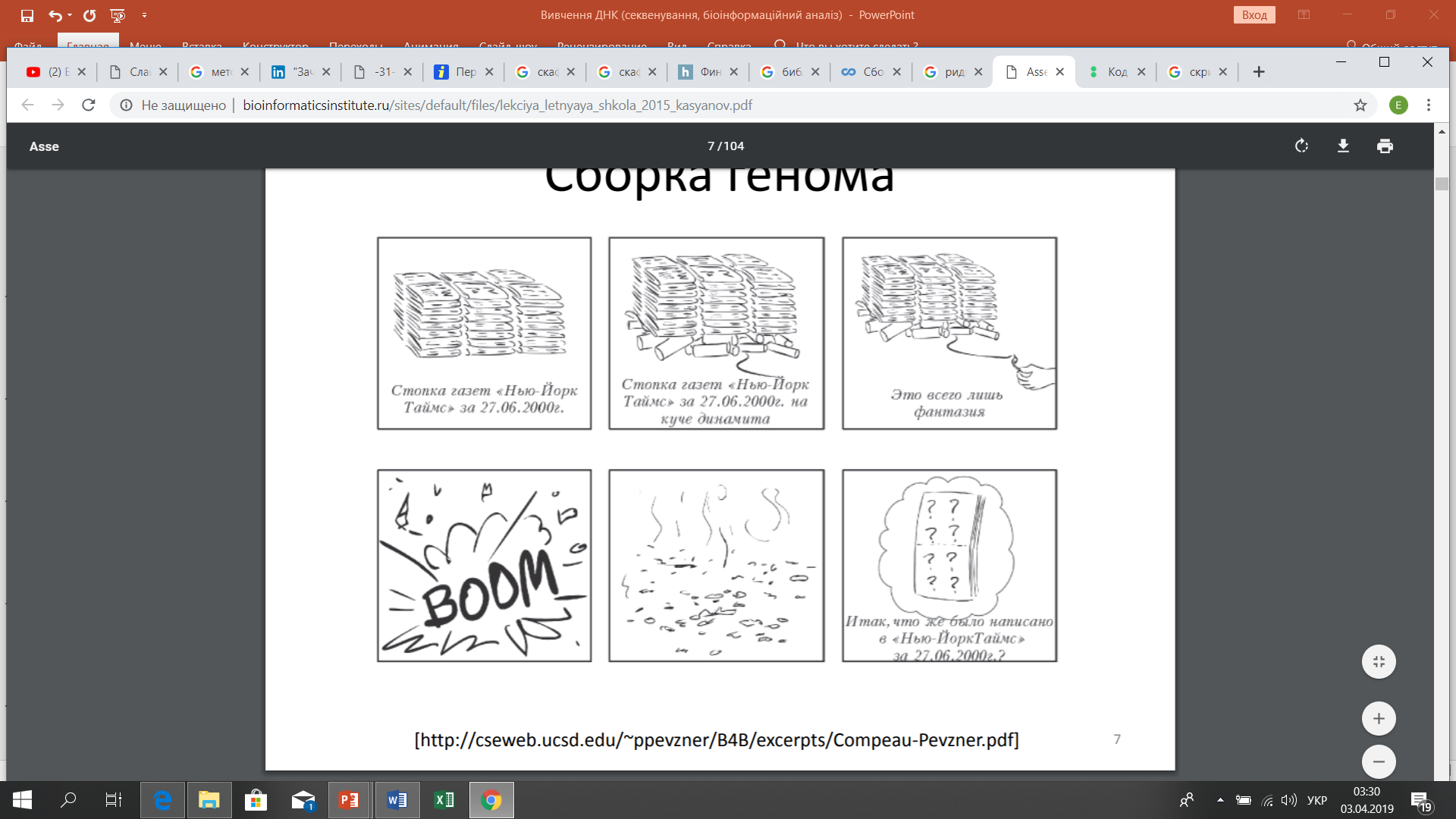 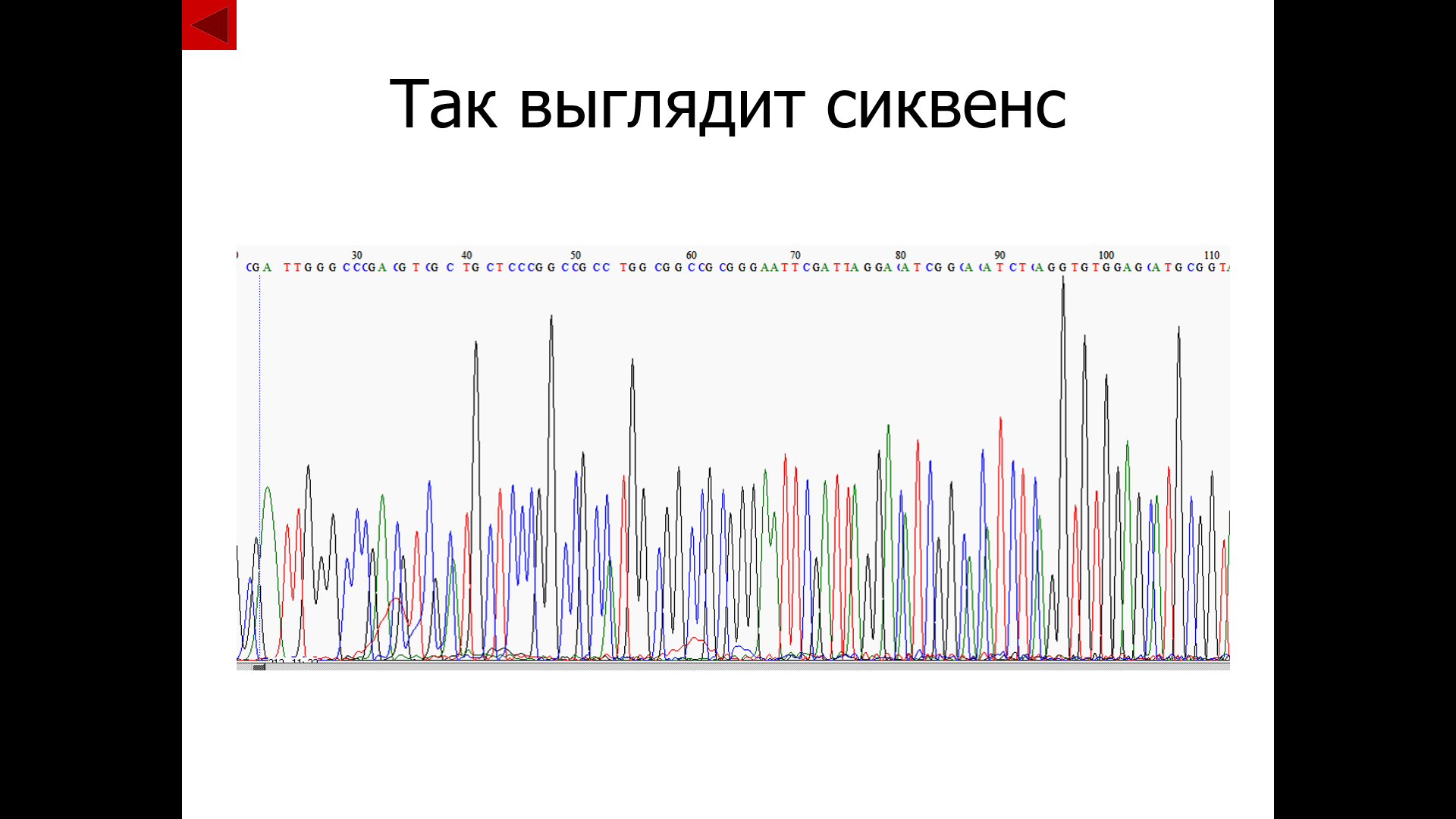 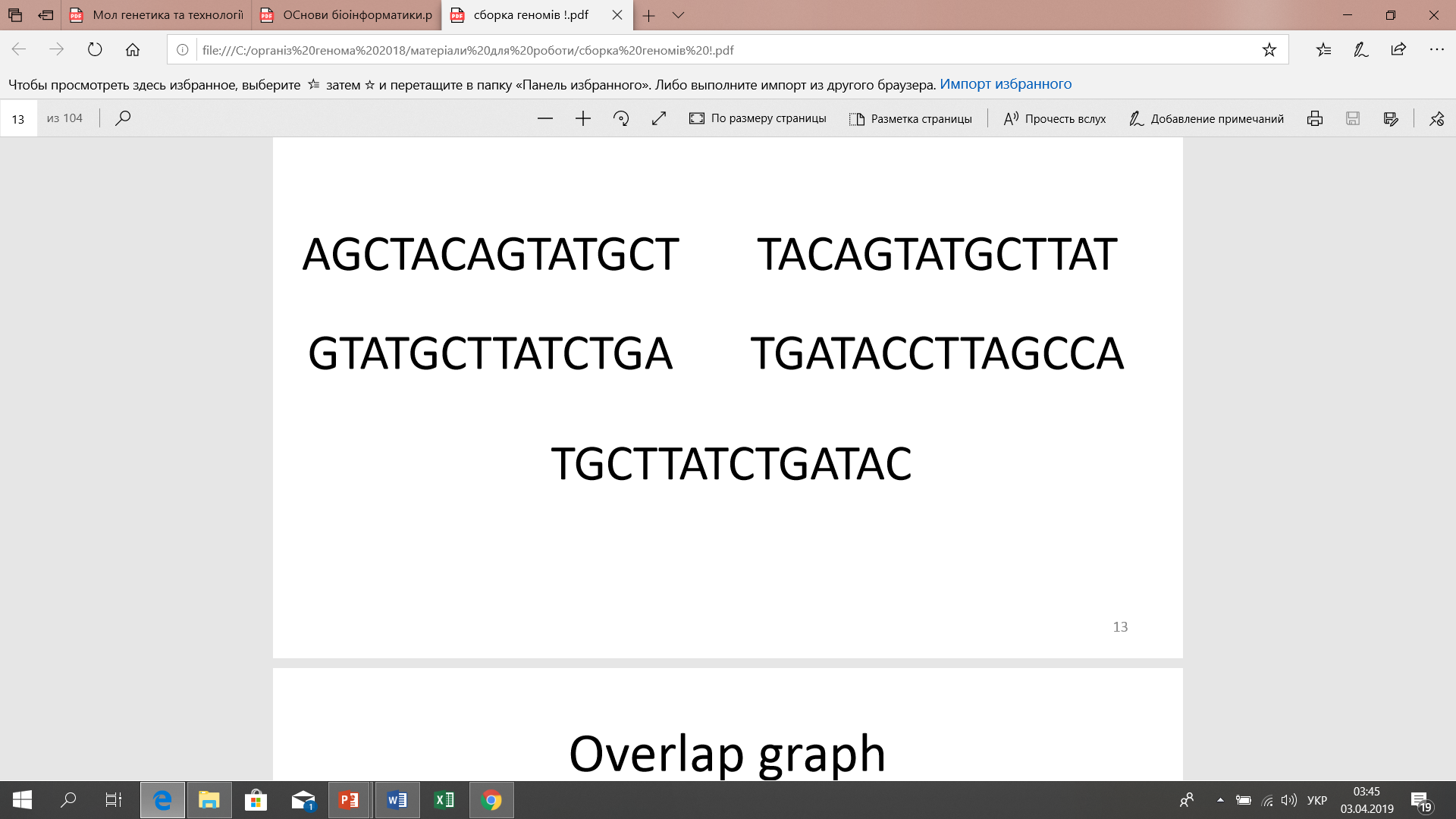 reads
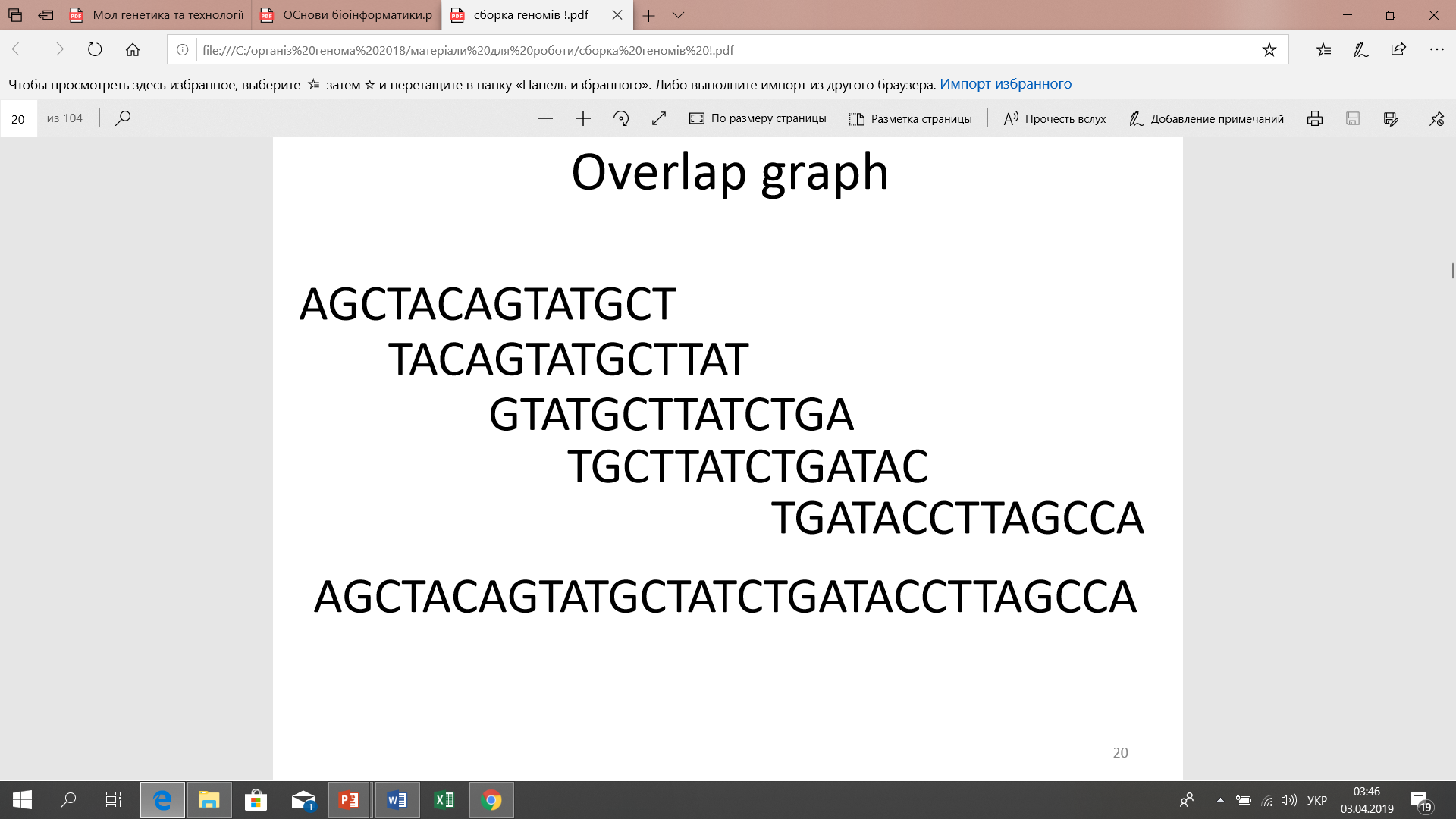 Contigs (контігі) -  безперервні фрагменти ДНК,  які однозначно читаються
Геном бактерії Hemophilus influenza секвенували методом “shotgun” (метод дробовика): геномну ДНК фрагментували ультразвуком; фрагменти 1,6-2 т.п.н розділили гель-електрофорезом; клонували в плазмідних векторах. Отримали 19687 клонів і виконали 28643 експерименти по секвенуванню клонованих фрагментів.


 За допомогою праймерів, локалізованих усередині векторів, були секвеновані кінці інсерцій. Зіставлення фрагментів, що перекриваються, дозволило реконструювати 140 довгих фрагментів генома, що не перекриваються – контигів.
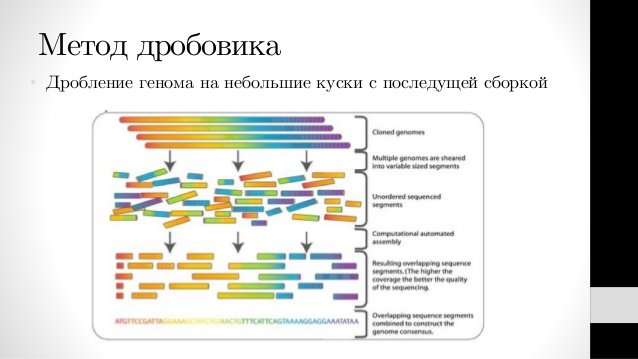 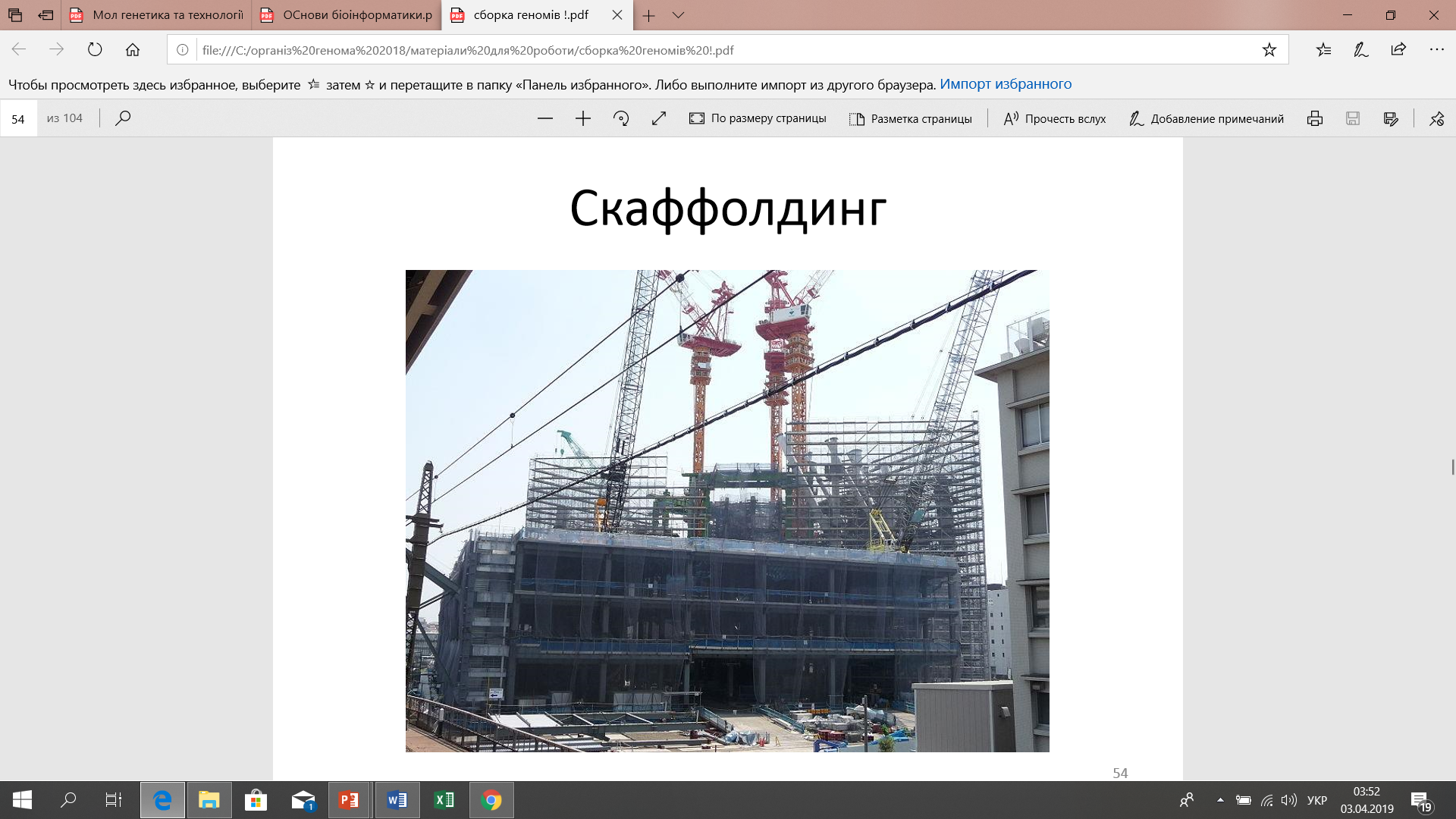 Скаффолдінг
(від АНГЛ. SCAFFOLD, «риштування»)
Найбільш трудомісткий і останній етап проекту секвенування - об'єднання контигів, заповнення пропусків.
 
Набір контигів об'єднується в скаффолди, пропуски між якими  важко заповнити, якщо несеквеновані послідовності не представлені у бібліотеці.
Збирання геномів de novo
1. Секвеновані фрагменти ДНК – ріди (reads)
2. Отримуємо дві бібліотекі фрагментів різної довжини.

3. Секвенуємо кінцеві послідовності (парнокінцеве читання)
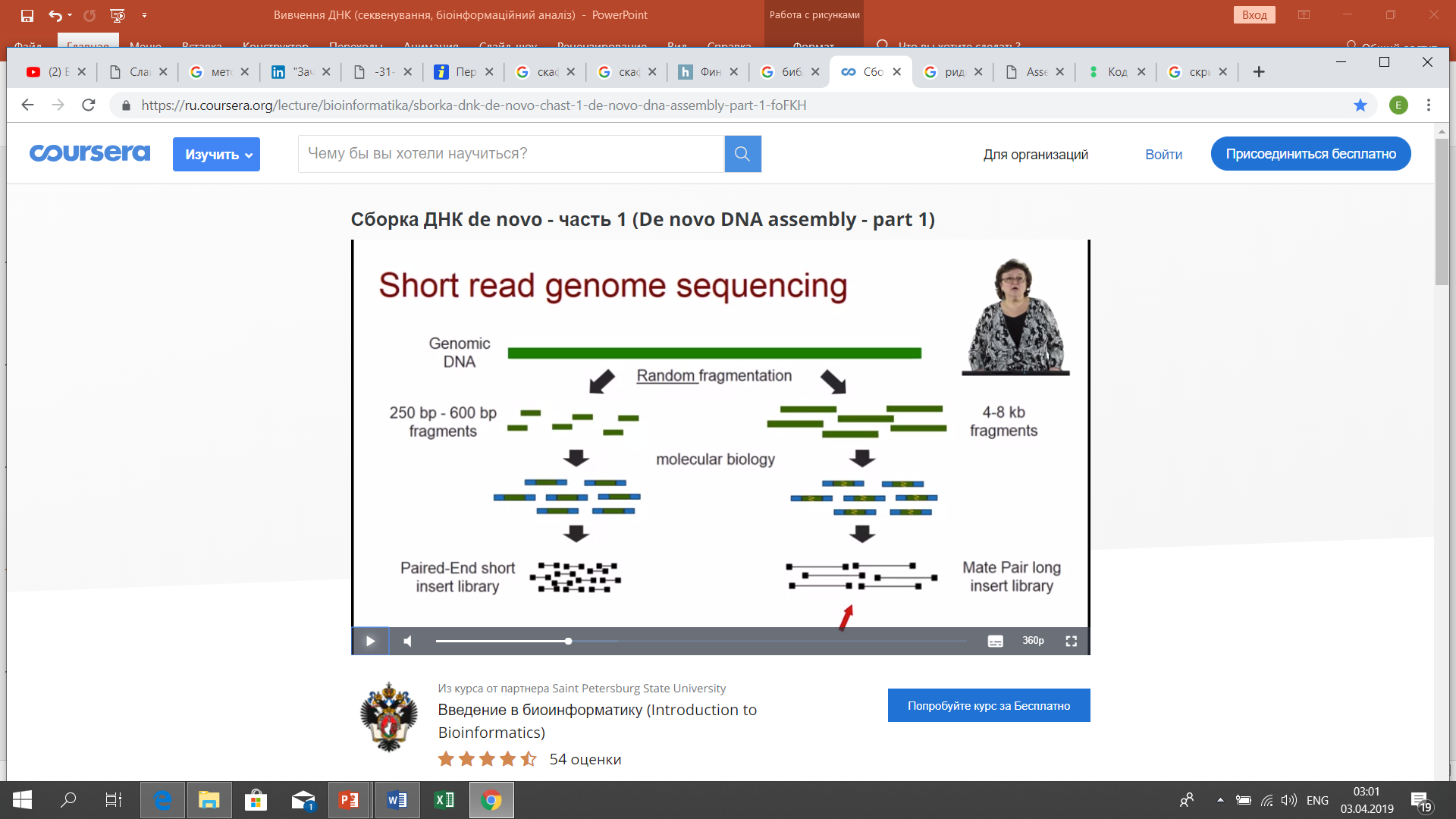 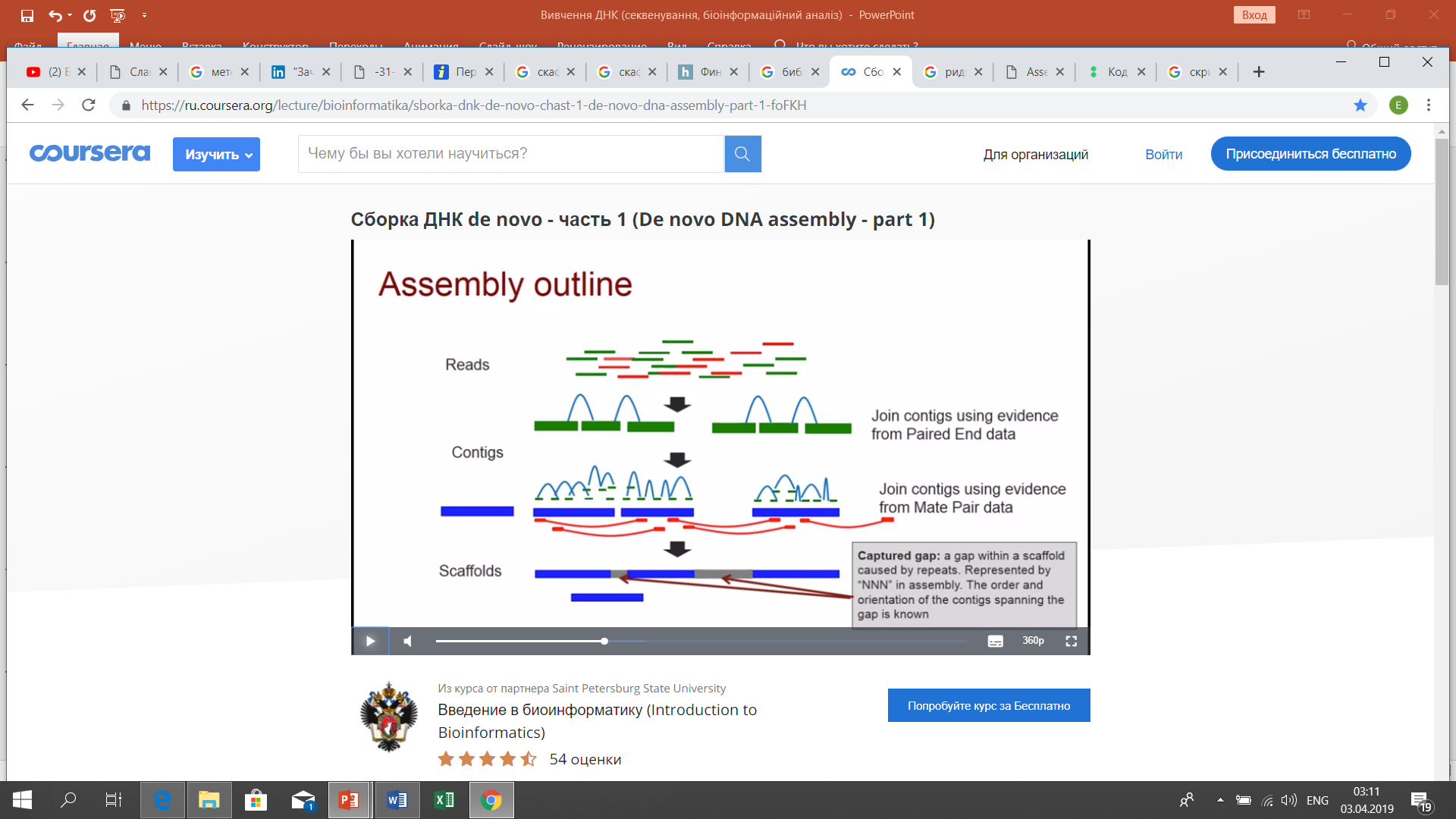 Використання бібліотек різної довжини дозволяє поетапно збирати геном – від рідів до контигів та скаффолдів.
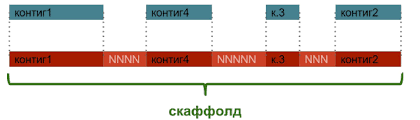 Скаффолд - проміжна неповна структура послідовності, що секвенується, яка допомагає складанню її повної версії. 
По суті, це серія контигів, розташованих в правильному порядку, але необов'язково сполучених в одну безперервну послідовність.
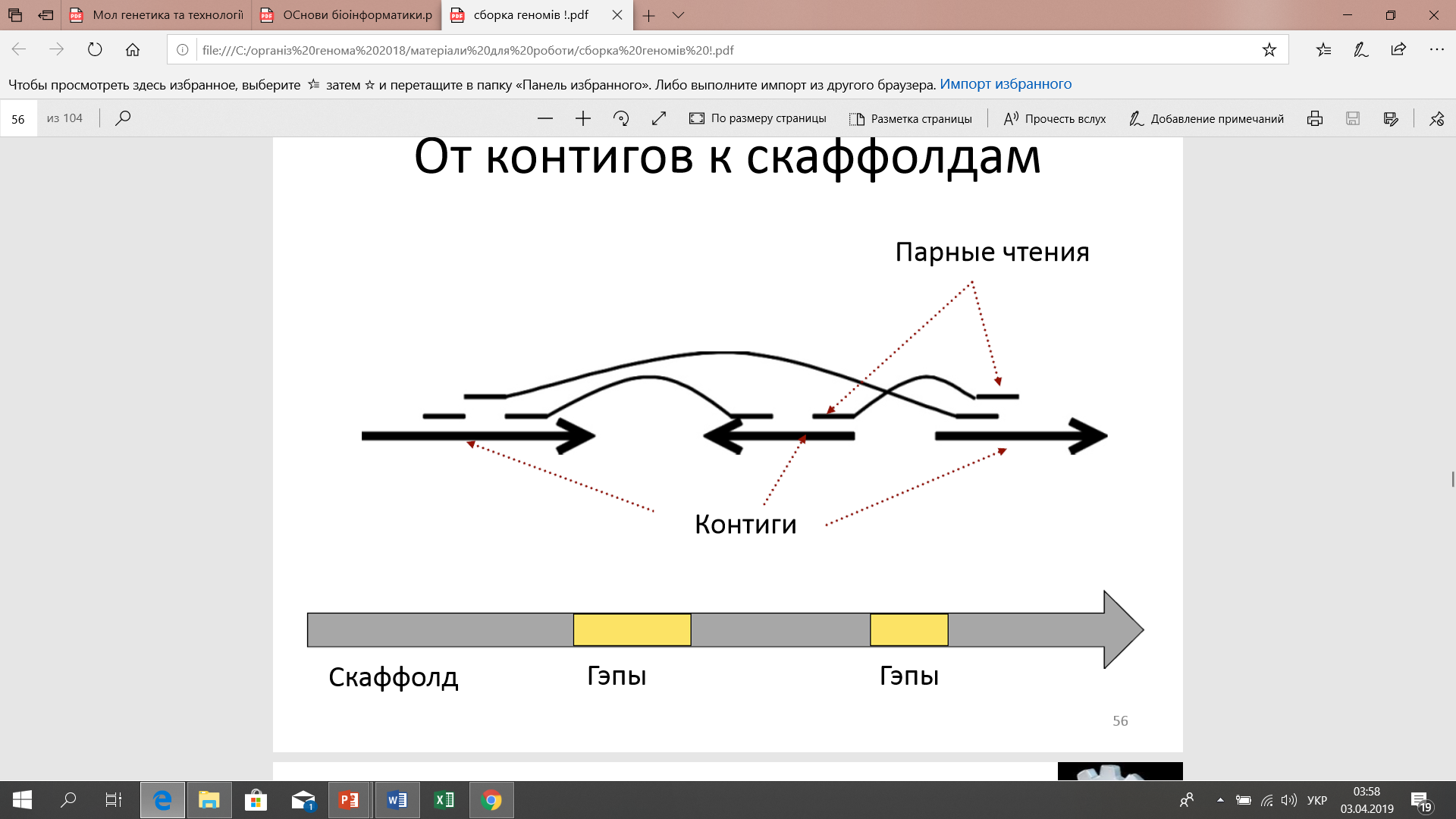 «Розшифрувати» геном в результаті  секвенування – це метафора. Встановлення  послідовностей ДНК потребують для аналіза компютерних методів.
Біоінформатика – область науки, що розробляє і застосовує технології інформатики для аналізу, систематизації молекулярнобіологічних даних, використовує фізико-математичні методи для моделювання процесів, що відбуваються на молекулярному рівні з метою виявлення структур, функцій та взаємодії макромолекул (ДНК, РНК, білків).


У вузькому технологічному змісті: під біоінформатикою мають на увазі програмні засоби, спеціально призначені для аналізу «біологічних текстів».
Основні області досліджень в біоінформатиці
1.Аналіз генетичних послідовностей.

Послідовність генома не є самоціль. Головна задача – зрозуміти, що саме містить геном і як геном експресується. 

Здійснюється розробка алгоритму обробки великого масиву даних секвенування, збирання геному та автоматичний пошук генів та регуляторних послідовностей в геномі за їх специфічними особливостями.
Біоінформаційні ресурси
З 1982 р. по нуклеотидним та амінокислотним послідовностям створено декілька тисяч база даних  (сукупність пов’язаної інформації, що об’єднана за певними ознаками).
Основним призначенням БД, крім збереження інформації, є швидкий пошук та цілеспрямоване структурування останньої.
Усі існуючі бази даних надають можливісь роботи з ними через Іnternet та практично усі вони використовують стандартні методики пошуку, наприклад, можливість роботи з пошуковими системами: 
1. Entrez. 
2.  BLAST (basic local alignment search tool, пошук за подібністю) – порівнює надану інформацію з послідовностями, що вже є в базі для пошуку подібних послідовностей.
Однією з найвідоміших міжнародних організацій з тих, що створюють інструменти для аналізу інформації та здійснюють нагляд за наповненням баз даних біоінформаційного напряму, є Міжнародна система баз даних нуклеотидних послідовностей (International Nucleotide Sequence Database Collaboration (INSDC), яка об’єднує три установи, нуклеотидні БД яких мають різний набір сервісів: 
1 - NCBI – National Center for Biotechnology Information, USA (БД GenBank містить більше 8×107 записів), http://www.ncbi.nlm.nih.gov/ , 
 2 - EBI – European Bioinformatics Institute, United Kingdom (БД EMBL містить біля 8×107 нуклеотидних послідовностей, а TrEMBL – більше 5×106  автоматично трансльованих з даних EMBL амінокислотних послідовностей), http://www.ebi.ac.uk/ ,  
3 - NIG – National Institute of Genetics, Japan (БД DDBJ містить біля 8×107 записів), http://www.ddbj.nig.ac.jp/ .